x
Preclinical Development
Suzanne M. Sensabaugh, MS, MBA
smsensabaugh@hw-fda.com
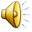 1
Suzanne Sensabaugh, MS, MBA
Former FDA: Reviewer of hundreds of industry submissions.

Committee member who drafted FDA Guidelines: Received  numerous awards.

Former industry: Drafted submissions for FDA review. Since
2009, assisted in the development of over 120 drugs.
2
Introduction
Subjects cannot be exposed to risks that have not been evaluated in non-clinical studies 
For a First-in-Human clinical study the focus is on the estimation of a safe starting dose and clinical monitoring for adverse effects
Clinical trials usually begin with a single ascending dose healthy volunteer study with the goal of evaluating pharmacokinetic parameters and tolerance
Subsequent clinical trials are performed  in which the dose, duration, and number of subjects are increased
In order to develop the preclinical program, the clinical plan must be thought through beforehand
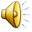 3
[Speaker Notes: - The focus of these trials are initially exploratory safety and efficacy and then confirmatory safety and efficacy
- In order to develop the preclinical program, the clinical plan must be thought through beforehand
Patient population, treatment duration, dose schedule, route of administration]
ICH Guidances
S1 Carcinogenicity 
S2 Genetic toxicity 
S3 Toxicokinetics
S4 Toxicology 
S5 Reproductive toxicity 
S6 Biotechnology
S7 Safety Pharmacology
S8 Immunotoxicity
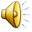 43
In vitro studies
Biological activity, receptor occupancy, receptor affinity, etc. is determined using cell lines and/or primary cell cultures
Selection of relevant species for toxicology is performed using mammalian cell lines and receptor binding assays
Studies are designed to assess qualitatively the relative sensitivity of the species to the biologic
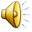 5
[Speaker Notes: For monoclonal antibodies, cross reactivity studies are performed to address immunological properties of molecule, such as antigenic specificity, complement binding, unintentional reactivity and/or cytotoxicity toward human tissue other than the intended target]
Relevant species
Definition: a species in which the test material is pharmacologically active due to the expression of the receptor or an epitope
Normally 2 relevant species are required
Rodent and non-rodent
In certain cases, only one relevant species may be available
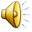 6
[Speaker Notes: Definition: a species in which the test material is pharmacologically active due to the expression of the receptor or an epitope
Variety of techniques used
Immunochemical or functional
Homology using literature
For monoclonal antibodies, demonstrate similar tissue cross-reactivity to human tissues 
Normally 2 relevant species are required
Rodent and non-rodent
Rodent: mice, rats
Non-rodent: dogs, monkeys, rabbits
In certain cases, only one relevant species may be available 
In long term studies, if 2 species should similar short term toxicity, only 1 species may be necessary]
Pharmacokinetic/toxicokinetics studies
Provide exposure data 
Absorption, Distribution, Metabolism and Excretion (ADME)
Toxicokinetics: the relationship between the systemic exposure of a compound and its toxicity 
Strongly encouraged and is considered to be routine and expected in all toxicology studies
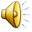 7
[Speaker Notes: Provide exposure data 
Absorption, Distribution, Metabolism and Excretion (ADME)
For large molecules, metabolic pathways are understood (degrade into small peptides and individual amino acids)
Toxicokinetics: the relationship between the systemic exposure of a compound and its toxicity 
Assists the interspecies comparison of toxicity and extrapolation to humans
Can contribute to optimal dose escalation in early clinical studies
May suggest modifications in the intended dose, route or schedule for the clinical trial
Strongly encouraged and is considered to be routine and expected in all toxicology studies]
Toxicology studies
Estimate the safe starting dose for clinical studies
Assess relationship to exposure/estimate the dose escalation scheme
Assess toxic effects with respect to target organs 
Assess reversibility of drug effect
Designed to simulate clinical situation
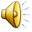 8
[Speaker Notes: Estimate the safe starting dose for clinical studies
Assess relationship to exposure/estimate the dose escalation scheme
Assess toxic effects with respect to target organs allowing for the monitoring of toxicity in clinical studies
Study varying dose schedules
Assess reversibility of drug effect
Assess hazards that cannot be evaluated in human trials
Histopathology, teratogenicity, carcinogenicity
Designed to simulate clinical situation (schedule and route of administration)
High dose should be based on 
Maximum Tolerated Dose, Dose Limiting Toxicity
If no observed toxicity, based on the Maximum Feasible Dose
Low dose should be based on No Observed Adverse Effect Level (NOAEL)]
Single and multiple dose toxicology studies
Single dose studies
Describe relationship of dose to systemic or local toxicity 
Used to select doses for repeat dose toxicology studies
Repeat dose studies
Duration depends should be equal to or exceed duration of the human clinical trial
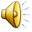 9
[Speaker Notes: Single dose studies
Describe relationship of dose to systemic or local toxicity 
Used to select doses for repeat dose toxicology studies
2 routes of administration recommended – 1 route is IV
Repeat dose studies
Duration depends should be equal to or exceed duration of the human clinical trial
For a clinical trial up to 1 month, 1 month data in 2 species is required
For a clinical trial > 6 months, 6 months in rodent and 9 month in non-rodent species
Recovery period included to determine reversal or worsening of effects or delayed toxic effects
Immunogenicity should be monitored
Effects on PK/PD, adverse events, complement activation, new toxic effects
Response is variable as is in humans and is not predictive of human response
May be difficult as immunogenic response may confound study results
Guinea pig anaphylactic studies are not performed for protein products as are usually positive and not reflective of human reponse]
Local tolerance studies
Use routes relevant to the proposed indication
Should be performed prior to human exposure and using the marketed formulation
Can be assessed as part of a toxicology study instead of as a separate study
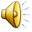 10
Safety pharmacology
Investigate potential for physiologic effects that may not be detected in standard toxicology studies
Measures can usually be incorporated into general toxicology studies or as separate studies
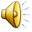 11
[Speaker Notes: Investigate potential for physiologic effects that may not be detected in standard toxicology studies
Includes an evaluation of the central nervous, cardiovascular, renal, and respiratory  systems
Measures can usually be incorporated into general toxicology studies or as separate studies]
Genotoxicity studies
Evaluation of mutations and chromosomal damage
Prior to first exposure in humans
Designed to detect mutagenic effects of small molecule drugs, chemicals and environmental agents
As proteins do not interact with DNA or chromosomal material, these studies are usually not done
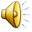 12
[Speaker Notes: Evaluation of mutations and chromosomal damage
Prior to first exposure in humans
Standard battery of tests
An assay in bacteria to detect mutations in a target gene
Salmonella and E. coli (Ames test) in vitro 
An assay in mammalian cells to detect chromosomal damage 
Chinese Hamster Ovary (CHO) cells
Mouse lymphoma cells
An assay in a rodent species to detect chromosomal damage to hematopoietic cells
Mouse micronucleus assay 
Designed to detect mutagenic effects of small molecule drugs, chemicals and environmental agents
As proteins do not interact with DNA or chromosomal material, these studies are usually not done]
Carcinogenicity studies
Evaluate the potential to cause cancer only if 
Patients will live more than 2-3 years or life expectancy is significantly prolonged due to the treatment
And exposure will be “prolonged” or where there may be “cause for concern”
Timing depends on indication and duration of treatment, but usually in Phase III or later
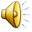 13
[Speaker Notes: Evaluate the potential to cause cancer only if 
Patients will live more than 2-3 years or life expectancy is significantly prolonged due to the treatment
Either of the following apply
Exposure will be “prolonged”
Continuous dosing for 6 months
Repeated intermittent dosing
Long-term tissue retention
Where there may be “cause for concern”
Chemically resembles a known carcinogen
Induces pre-neoplastic lesions in acute or repeat dose toxicology studies
Generally required in disease-free subjects
Timing depends on indication and duration of treatment, but usually in Phase III or later]
Reproduction toxicity studies
Evaluation of fertility and early embryonic development, effects on embryo-fetal development (teratogenicity), effects on late gestation to sexual maturation of the offspring generation
Men may be included in Phase I and II trials prior to the conduct of male fertility study as an evaluation of the male reproductive system is performed in the repeat dose toxicology studies
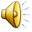 14
[Speaker Notes: Evaluation of fertility and early embryonic development, effects on embryo-fetal development (teratogenicity), effects on late gestation to sexual maturation of the offspring generation 
Men may be included in Phase I and II trials prior to the conduct of male fertility study as an evaluation of the male reproductive system is performed in the repeat dose toxicology studies
Women not of childbearing potential 
Permanently sterilized, postmenopausal, etc.
May be included in clinical trials without reproduction toxicity studies provided the relevant repeat dose toxicology studies (to include an evaluation of the female reproductive organs) have been conducted]
Reproduction toxicity studies (cont’d)
Women of childbearing potential
All female reproduction toxicology studies and genotoxicology studies must be completed prior to inclusion in clinical trials of women of childbearing potential not using highly effective birth control or whose pregnancy status is unknown
Pre- and post-natal development study should be submitted in the marketing application or earlier if there is cause for concern
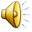 15
[Speaker Notes: Women of childbearing potential
May be included without reproduction toxicity studies provided appropriate precautions are taken to minimize risk
Pregnancy testing, highly effective birth control
Must test and monitor during the trial
Informed consent must include any known pertinent information related to reproductive toxicity
If no relevant information available, informed consent must state the potential for risk
Assessment of female fertility and embryo-fetal development should be completed before women of childbearing potential using birth control are enrolled into Phase III trials 
All female reproduction toxicology studies and genotoxicology studies must be completed prior to inclusion in clinical trials of women of childbearing potential not using highly effective birth control or whose pregnancy status is unknown
Highly effective birth control – failure rate less then 1%/year when used consistently and correctly
Pre- and post-natal development study should be submitted in the marketing application or earlier if there is cause for concern]
Case Study
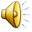 16
Aranesp®
165 amino acid recombinant-derived glycoprotein comparable to endogenous erythropoietin
Indicated for the treatment of anemia associated with chronic renal failure and in patients with non-myeloid malignancies where anemia is due to the effect of concomitantly administered chemotherapy

Toxicologist Review, BLA 99-1492, http://www.fda.gov/cder/biologics/review/Toxicology_Aranesp_1015031.pdf
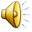 17
[Speaker Notes: Regulates the rate of red blood cell synthesis and maintains the red blood cell mass - produced in the kidney  
Necessary for the survival, growth, and differentiation of erythroid progenitor cells in the bone marrow 
165 amino acid recombinant-derived glycoprotein comparable to endogenous erythropoietin
Epogen® (Epoetin α)(Amgen) – approved in 1989, 3x weekly, SQ/IV
Developed hyperglycosylated analog
2 additional N-linked oligosaccharide chains 
Aranesp® (darbepoetin α)(Amgen) – approved in 2001, 1x weekly, SQ/IV
Lower potency than Epogen®, longer serum half-life, pharmacologically active in rats and dogs
Aranesp® is indicated for the treatment of anemia associated with chronic renal failure and in patients with non-myeloid malignancies where anemia is due to the effect of concomitantly administered chemotherapy
Toxicologist Review, BLA 99-1492, http://www.fda.gov/cder/biologics/review/Toxicology_Aranesp_1015031.pdf]
Definitions
Good Laboratory Practice (GLP): a set of principles that provides a framework within which laboratory studies are planned, performed, monitored, recorded, reported and archived
Good Manufacturing Practices (GMP): a holistic approach of regulating the manufacturing and laboratory testing environment
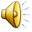 18
[Speaker Notes: Good Laboratory Practice (GLP): a set of principles that provides a framework within which laboratory studies are planned, performed, monitored, recorded, reported and archived. GLP helps assure regulatory authorities that the data submitted are a true reflection of the results obtained during the study and can therefore be relied upon when making risk/safety assessments.
Good Manufacturing Practices (GMP): A holistic approach of regulating the manufacturing and laboratory testing environment. Includes documentation of every step of the process, activities, and operations involved with drug  manufacture; qualification of all manufacturing and testing equipment; validation of operational methodologies and procedures (such as manufacturing, cleaning, and analytical testing) to demonstrate that they can perform their purported function(s); and validation of facilities that manufacture the product.]
Comparative in vivo pharmacology
Study of the effect of NESP and rHUEPO on the HCT of normal mice, 10/93, lot x
Study of the effect of NESP and rHUEPO on the HCT of normal mice, 4/94, lot x
Study of the effect of NESP and rHUEPO on the HCT of normal mice, 8/94, lot x
Study of the effect of NESP and rHUEPO on the HCT of normal mice, 10/95, lot x
Study of the effect of NESP and rHUEPO on the HCT of normal mice, 11/95, lot x
Study of the effect of NESP and rHUEPO on the HCT of normal mice, 4/96, GLP lot – also used in toxicology studies
Study of the effect of NESP and rHUEPO on the HCT of normal mice, 7/96, lot x
Study of the effect of NESP and rHUEPO on the HCT of normal mice, 3/97, lot x
Study of the effect of NESP and rHUEPO on the HCT of normal mice, 8/97, GMP lot
Conclusion: demonstration of a dose-dependent increase in HCT and NESP 4-fold more potent than EPO when dosed TIW
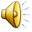 19
[Speaker Notes: 9 studies conducted from 93-97]
Preclinical studies
Immunogenicity
Mice were injected SQ and IV
Concern that as NESP has a longer half-life may be more immunogenic
Ab titers were similar and the SQ route was more immunogenic than IV
In vitro pharmacology
Studies in cells that demonstrated comparable receptor binding activities and stimulation of erythroid progenitor cells
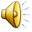 20
PK/ADME
Single dose PK in rats; IV/SQ (non-GLP)
Single dose PK SQ/IV in dogs (non-GLP)
Single dose comparative PK in dogs (non-GLP)
Multiple dose PK SQ in dogs (non-GLP)
PK in monolaterally and bilaterally nephrectomized rats (non-GLP)
Linear dose and hepatic elimination in rats (non-GLP)
Distribution and excretion in rats following a single SQ/IV dose (GLP)
IV/SQ dosing of HSA containing & HSA-free lots in dogs (non-GLP)  
Dose-range finding PK of IV single dose in mice (non-GLP)
Conclusion: showed expected exaggerated pharmacological response consisting of increased red cell mass and dose-dependent increase
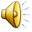 21
Single dose toxicology
Single dose tox IV in rats (non-GLP)
Acute dose tox IV in rats (GLP)
Single-dose range-finding IV tox study in dogs (non-GLP)
Acute dose tox IV in dogs (GLP)
Showed expected exaggerated pharmacological effects consisting of increased red cell mass and increased reticulocyte levels
No NOEL due to exaggerated pharmacological effects, but well tolerated up to 150 μg/kg (dogs) and 200 μg/kg (rats)
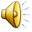 22
Repeat dose toxicology
14-day tox IV/SQ in rats (non-GLP)
4-week tox in rat IV & SQ with 4-week recovery (GLP)
According to company NOAEL was ≥100 g/kg/dose for both routes; however FDA reviewer notes that this was not achieved as exaggerated pharmacological responses were noted at all dose levels 
4-week tox in dogs IV with 4-week recovery (GLP)
According to company NOAEL was 1 μg/kg/dose TIW; however FDA reviewer notes that this was not achieved as exaggerated pharmacological responses were noted at all dose levels
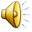 23
Toxicology (cont’d)
4-week tox SQ in dogs (GLP)
According to company NOAEL was 1 μg/kg/dose TIW; however FDA reviewer notes that this was not achieved as exaggerated pharmacological responses were noted at all dose levels
3-month tox IV in rats (GLP)
According to company NOAEL was 1.5 μg/kg/wk; however FDA reviewer notes that this was not achieved as exaggerated pharmacological responses were noted at all dose levels
3-month tox IV in dogs (GLP)
According to company NOAEL was 1.5 μg/kg/dose QIW; however FDA reviewer notes that this was not achieved as exaggerated pharmacological responses were noted at all dose levels
6-month tox in rat IV with 4-week recovery (GLP)
According to company NOAEL was 1.5 μg/kg/dose weekly; however FDA reviewer notes that this was not achieved as exaggerated pharmacological responses were noted at all dose levels
26-week IV tox in dogs with 7-week recovery (GLP)
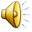 24
Toxicology (cont’d)
Local tolerance studies
Acute IV/IA/perivenous/SQ tolerance study in rabbits (GLP)
Other
In vitro tissue binding to human bone marrow, liver & pancreas (non-GLP)
Tissue in vitro binding to human tissues (non-GLP)
Single dose tox with NESP & NESP-EL in rats (GLP)
Study of a potential impurity 
Conclusion: no NOEL due to exaggerated pharmacological effects at all dose levels
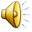 25
Carcinogenicity
Written justification provided by company
Immediate release form has been administered in thousands of patients for many years
Long-acting form has been shown to bind only to EPO receptors 
Detected only in bone marrow when evaluated in human tissue panel
6-month rat and dog studies showed no evidence of increased mitotic activity or hyperplasia upon microscopic evaluation of tissues (with the exception of bone marrow)
No known EPO-responsive tumors, no neoplasms associated with renal failure
The potiential for cancer resulting from enhanced proliferation of erythropoietic cells of Aranesp® and Epogen®
However this has not been seen in animals or humans with Epogen®
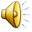 26
Reproduction toxicology studies
Fertility and early embryonic development to implantation in rats IV (GLP)
Apparent impaired fertility of the male rat so study was repeated
Fertility and early embryonic development to implantation in rats IV (GLP)
NOAEL was 0.5 μg/kg/dose for parental tox and 10 0.5 μg/kg/dose for fertility & reproductive performance; however, no NOEL could be established for embryotoxicity due to the finding of increased postimplantation loss
Fertility and early embryonic development to implantation in rats IV (GLP)
NOAEL was 0.5 μg/kg/dose for parental tox, fertility & reproductive performance, & embryotoxicity 
Range-finding developmental tox and TK/placental transfer study in rats IV (GLP)
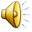 27
Reproduction toxicology studies (cont’d)
Developmental toxicity study in rats IV(GLP)
NOEL was 1 μg/kg/day for maternal toxicity & fetal developmental toxicity
Range-finding developmental tox study in rabbits IV (GLP)
Developmental toxicity study in rabbits IV(GLP)
NOEL was 1 μg/kg/day for fetal developmental toxicity
Pre- and post-natal development including maternal functions in rats IV (GLP)
NOEL was 0.5 μg/kg/dose for peri/postnatal developmental toxicity
Conclusion: expected pharmacological response, no teratogenic concerns
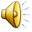 28
Mutagenicity
Bacterial reverse mutation assay with an independent repeat assay
In vitro mammalian cell gene mutation test
Mammalian erythrocyte micronucleus test
Conclusion: not mutagenic
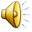 29
Any questions?smsensabaugh@hw-fda.com
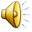 30